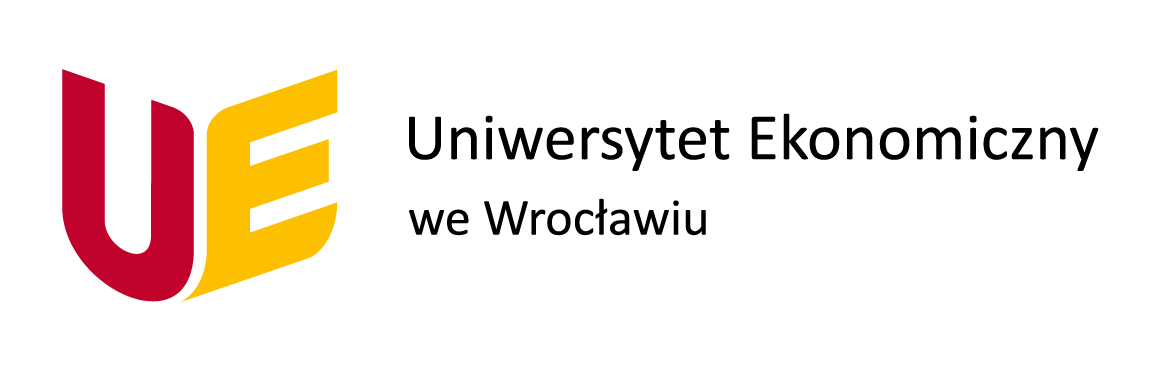 Studia II stopnia
Oferta modułów

na kierunku
Logistyka
na rok akademicki 2024/25
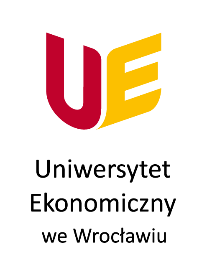 Zasady wyboru modułów
Moduły realizowane są w semestrach 3 i 4. 
Każdy student wybiera jeden moduł w semestrze 3 i jeden moduł w semestrze 4, nie ma znaczenia kolejność zgłoszenia się. Warunkiem uruchomienia modułu jest co najmniej 20 zapisanych studentów.
Po zakończeniu zapisów Dziekanat poda informację o uruchomionych modułach. 
Osoby zapisane do modułu, który nie został uruchomiony, zostaną poproszone o ponowny wybór spośród uruchomionych modułów.
Osoby, które nie wybiorą modułu we wskazanym terminie, zostaną przydzieleni do uruchomionych modułów przez Dziekana ds. studenckich.
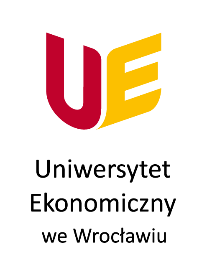 Moduły oferowane na kierunku
Moduły oferowane w semestrze 3: 
Systemy wspierające zarządzanie łańcuchem dostaw
Zarządzanie procesami  w łańcuchu dostaw

 Moduły oferowane w semestrze 4: 
Strategie w łańcuchu dostaw
Team Leader
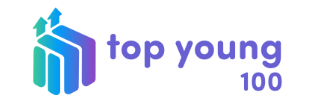 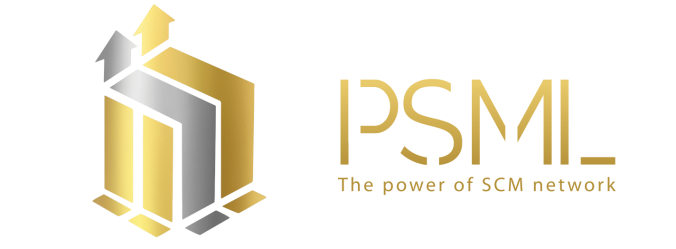 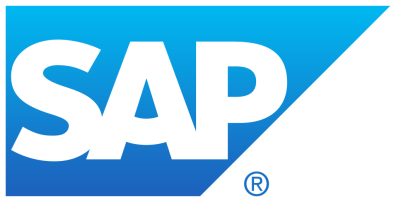 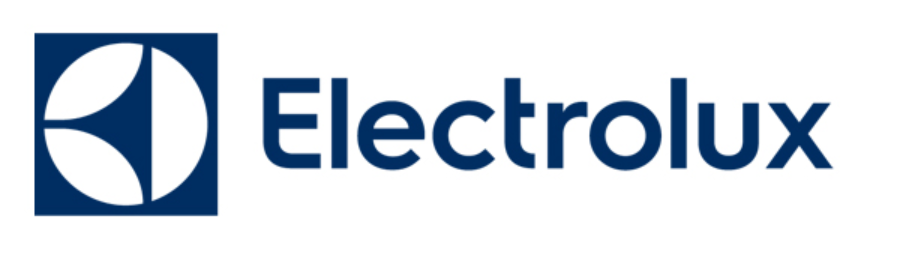 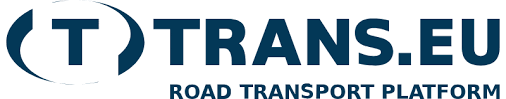 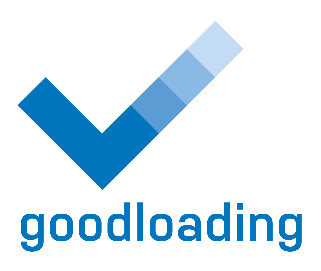 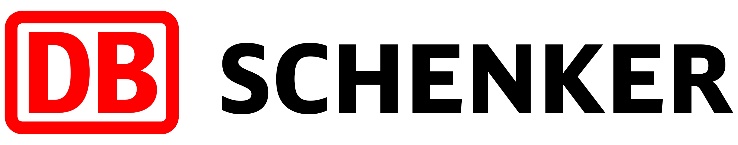 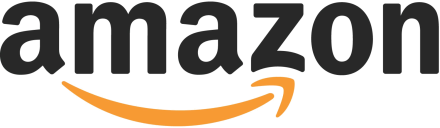 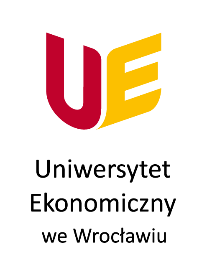 SYSTEMY WSPIERAJĄCE ZARZĄDZANIE ŁAŃCUCHEM DOSTAW
OPIS MODUŁU
Zarządzanie łańcuchem dostaw i logistyką w przedsiębiorstwach wymaga od menedżerów posiadania wiedzy z zakresu podejścia systemowego. W ramach tego modułu student nabędzie wiedzę i umiejętności z zakresu systemów klasy ERP, w tym SAP APO, systemu wynagradzania pracowników oraz pozna modele decyzyjne wykorzystywane w łańcuchu dostaw. 

Katedra wiodąca: Katedra Logistyki 

Potencjalne miejsca zatrudnienia: przedsiębiorstwa produkcyjne, przedsiębiorstwa usługowe, centra logistyczne i magazyny, firmy transportowe, spedytorzy

Przykładowe stanowiska pracy: konsultant ERP, analityk łańcucha dostaw, menedżer ds. łańcucha dostaw i logistyki, koordynator łańcucha dostaw / logistyki
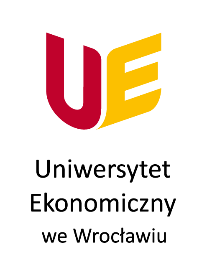 SYSTEMY WSPIERAJĄCE ZARZĄDZANIE ŁAŃCUCHEM DOSTAW
PRZEDMIOTY REALIZOWANE W MODULE
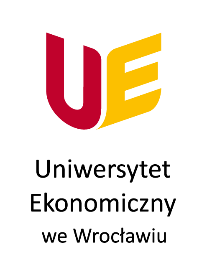 ZARZĄDZANIE PROCESAMI W ŁAŃCUCHU DOSTAW
OPIS MODUŁU
Student w ramach modułu pozna podejście do zarządzania procesami z punktu widzenia teoretycznego i praktycznego,  metody i techniki oraz zasady i narzędzia stosowane do projektowania procesów w organizacji z naciskiem na procesy realizowane w logistyce i łańcuchach dostaw. Nauczy się budowy architektury procesowej oraz pozna zbiór narzędzi wykorzystywanych do doskonalenia procesów. 

Katedra wiodąca: Katedra Zarządzania Produkcją i Pracą

Potencjalne miejsca zatrudnienia: przedsiębiorstwa produkcyjne, przedsiębiorstwa usługowe, centra logistyczne i magazyny, firmy transportowe, spedytorzy

Przykładowe stanowiska pracy: specjalista ds. zarządzania procesami i projektami logistycznymi, konsultant ds. logistyki, menedżer procesów logistycznych
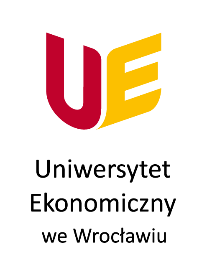 ZARZĄDZANIE PROCESAMI W ŁAŃCUCHU DOSTAW
PRZEDMIOTY REALIZOWANE W MODULE
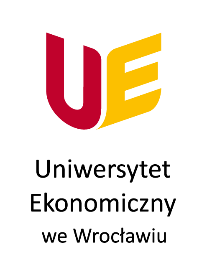 STRATEGIE W ŁAŃCUCHU DOSTAW
OPIS MODUŁU
W ramach tego modułu studenci nabędą wiedzę przygotowującą ich do podejmowania wyzwań i funkcji strategicznych z obszaru zarządzania łańcuchem dostaw i logistyką. Studenci zdobędą umiejętności wykorzystywane w projektowaniu strategii, a także w budowaniu relacji z partnerami w łańcuchu dostaw: dostawcami i odbiorcami. 

Katedra wiodąca: Katedra Logistyki 

Potencjalne miejsca zatrudnienia: przedsiębiorstwa produkcyjne, przedsiębiorstwa usługowe, centra logistyczne, operatorzy logistyczni

Przykładowe stanowiska pracy: menedżer / koordynator łańcucha dostaw w przedsiębiorstwach i korporacjach międzynarodowych; konsultant ds. zarządzania łańcuchem dostaw w przedsiębiorstwach doradczych i konsultingowych
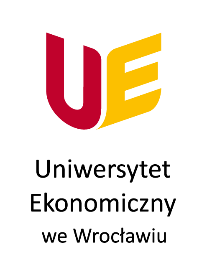 STRATEGIE W ŁAŃCUCHU DOSTAW
PRZEDMIOTY REALIZOWANE W MODULE
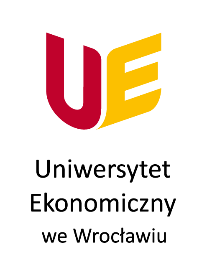 TEAM LEADER
OPIS MODUŁU
Studenci w ramach tego modułu nabędą wiedzę i umiejętności z zakresu szeroko pojętego zarządzania zasobami ludzkimi, sprawnego i efektywnego wykorzystania najcenniejszego zasobu firm, jakim są pracownicy. Moduł został opracowany z intencją przygotowania kwalifikacyjnego osób, które w swojej przyszłości zawodowej zamierzają pełnić funkcje kierownicze w obszarze logistyki i łańcucha dostaw. 

Katedra wiodąca: Katedra Zarządzania Produkcją i Pracą

Potencjalne miejsca zatrudnienia: przedsiębiorstwa produkcyjne, przedsiębiorstwa usługowe, centra logistyczne i magazyny, firmy transportowe, spedytorzy

Przykładowe stanowiska pracy: zarządzanie zespołami logistycznymi, menedżer ds. logistyki i łańcucha dostaw, menedżer ds. zakupów
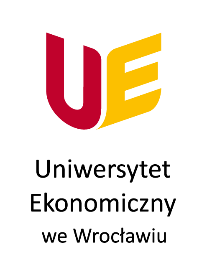 TEAM LEADER
PRZEDMIOTY REALIZOWANE W MODULE
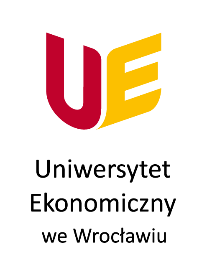 KONTAKT
MENEDŻER KIERUNKU
Dr hab. Natalia Szozda
natalia.szozda@ue.wroc.pl